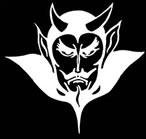 Devil physicsThe baddest class on campusIB Physics
Tsokos lesson 4-1simple harmonic motion
Introductory Video:Simple Harmonic Motion
Essential Idea:
A study of oscillations underpins many areas of physics with simple harmonic motion (SHM), a fundamental oscillation that appears in various natural phenomena.
Nature Of Science:
Models: Oscillations play a great part in our lives, from the tides to the motion of the swinging pendulum that once governed our perception of time. General principles govern this area of physics, from water waves in the deep ocean or the oscillations of a car suspension system. This introduction to the topic reminds us that not all oscillations are isochronous. However, the simple harmonic oscillator is of great importance to physicists because all periodic oscillations can be described through the mathematics of simple harmonic motion.
International-Mindedness:
Oscillations are used to define the time systems on which nations agree so that the world can be kept in synchronization. 
This impacts most areas of our lives including the provision of electricity, travel and location-determining devices and all microelectronics.
Theory Of Knowledge:
The harmonic oscillator is a paradigm for modeling where a simple equation is used to describe a complex phenomenon. 
How do scientists know when a simple model is not detailed enough for their requirements?
Understandings:
Simple harmonic oscillations 
Time period, frequency, amplitude, displacement and phase difference 
Conditions for simple harmonic motion
Applications And Skills:
Qualitatively describing the energy changes taking place during one cycle of an oscillation 
Sketching and interpreting graphs of simple harmonic motion examples
Guidance:
Graphs describing simple harmonic motion should include displacement– time, velocity–time, acceleration–time and acceleration–displacement 
Students are expected to understand the significance of the negative sign in the relationship:
Data Booklet Reference:
Utilization:
Isochronous oscillations can be used to measure time 
Many systems can approximate simple harmonic motion: mass on a spring, fluid in U-tube, models of icebergs oscillating vertically in the ocean, and motion of a sphere rolling in a concave mirror 
Simple harmonic motion is frequently found in the context of mechanics (see Physics topic 2)
Aims:
Aim 6: experiments could include (but are not limited to): mass on a spring; simple pendulum; motion on a curved air track 
Aim 7: IT skills can be used to model the simple harmonic motion defining equation; this gives valuable insight into the meaning of the equation itself
Oscillation vs. Simple Harmonic Motion
An oscillation is any motion in which the displacement of a particle from a fixed point keeps changing direction and there is a periodicity in the motion i.e. the motion repeats in some way.
Oscillation vs. Simple Harmonic Motion
In simple harmonic motion, the displacement from an equilibrium position and the force/acceleration are proportional and opposite to each other.
There must be a restoring force in the direction of the equilibrium position
Simple Harmonic Motion: Spring
Definitions
Period – time to complete one full oscillation (time to return to starting point)
Amplitude – maximum displacement from the equilibrium position
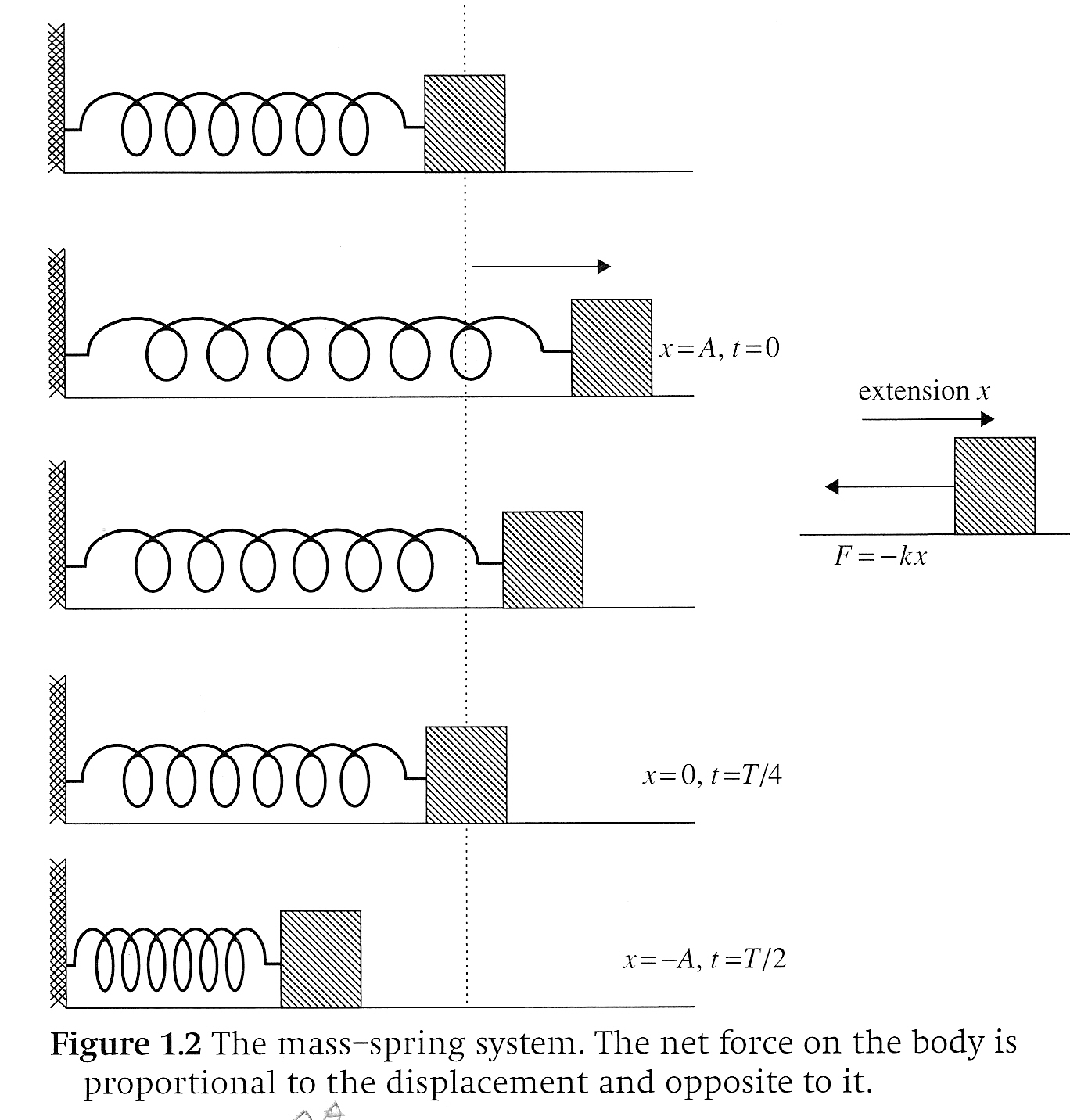 Characteristics of SHM
Period and amplitude are constant
Period is independent of the amplitude
Displacement, velocity, and acceleration are sine or cosine functions of time
Simple Harmonic Motion: Spring
The spring possesses an intrinsic restoring force that attempts to bring the object back to equilibrium:


This is Hooke’s Law
k is the spring constant (kg/s2)
The negative sign is because the force acts in the direction opposite to the displacement -- restoring force
Simple Harmonic Motion: Spring
Meanwhile, the inertia of the mass executes a force opposing the spring, F=ma:
spring executing force on mass


mass executing force on spring
Simple Harmonic Motion: Spring
These forces remain in balance throughout the motion:


The relationship between acceleration and displacement is thus,
Simple Harmonic Motion: Spring
Satisfies the requirement for SHM that displacement from an equilibrium position and the force/acceleration are proportional and opposite to each other
Simple Harmonic Motion: Spring
Relating SHM to Motion Around A Circle
Radians
One radian is defined as the angle subtended by an arc whose length is equal to the radius
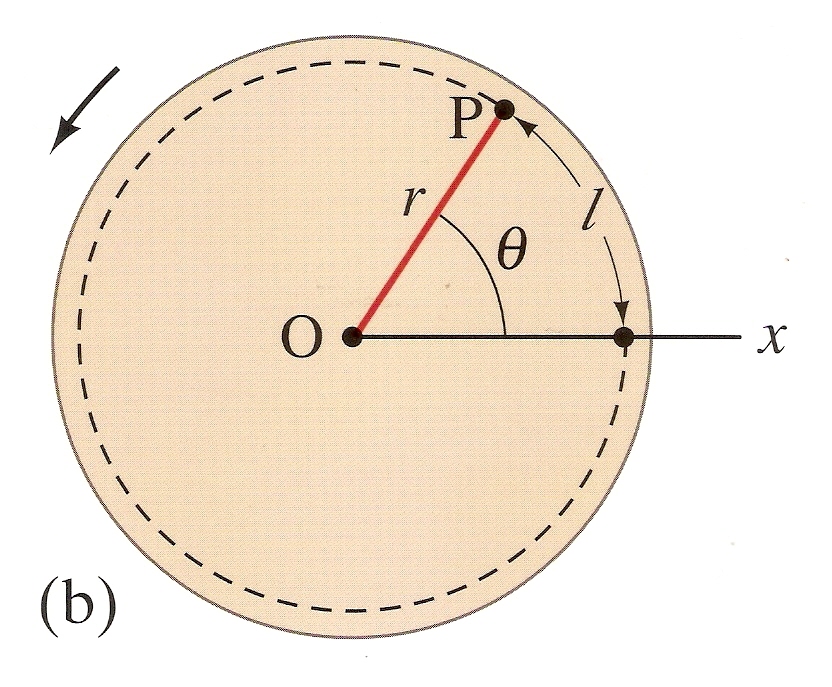 Radians
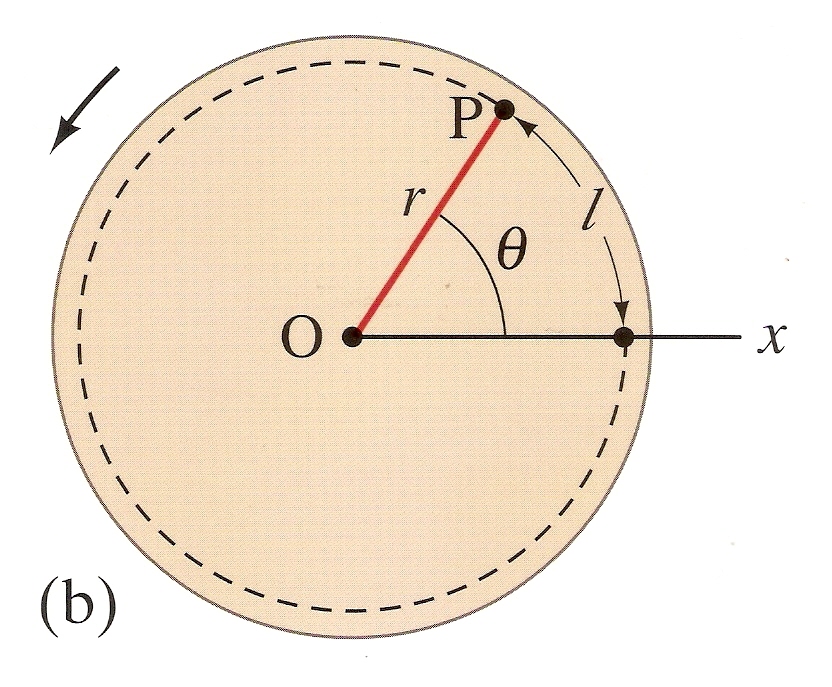 Angular Velocity
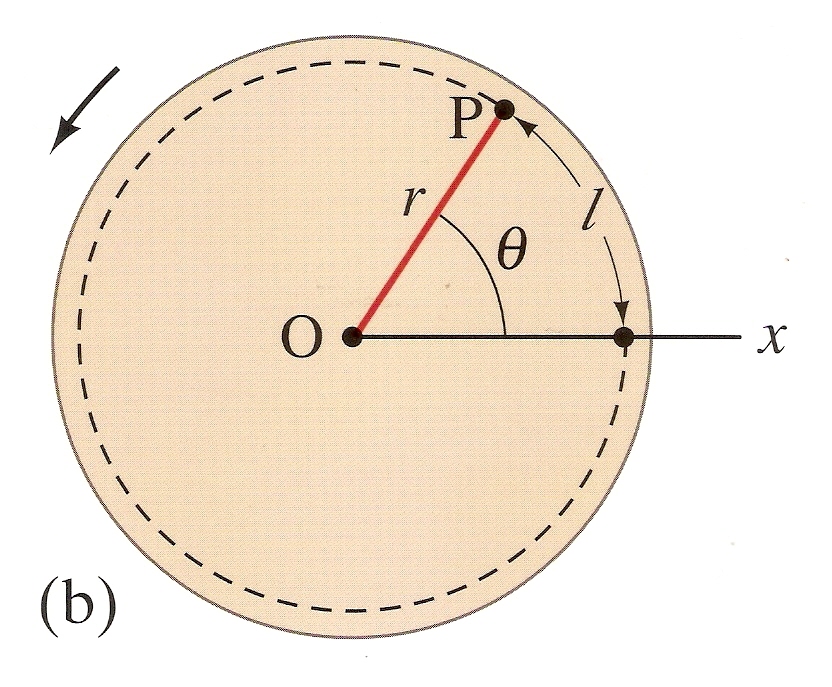 AngularAcceleration
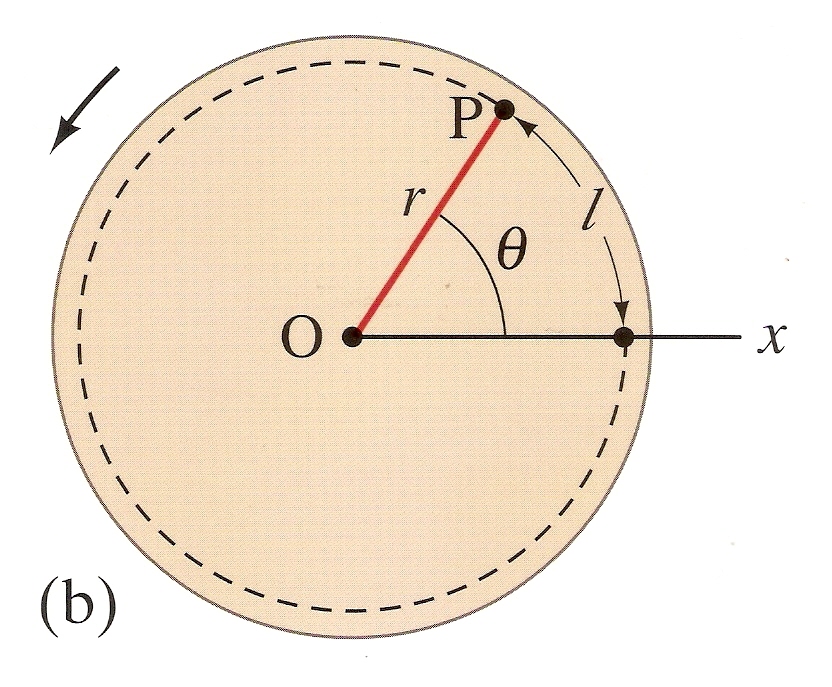 Period
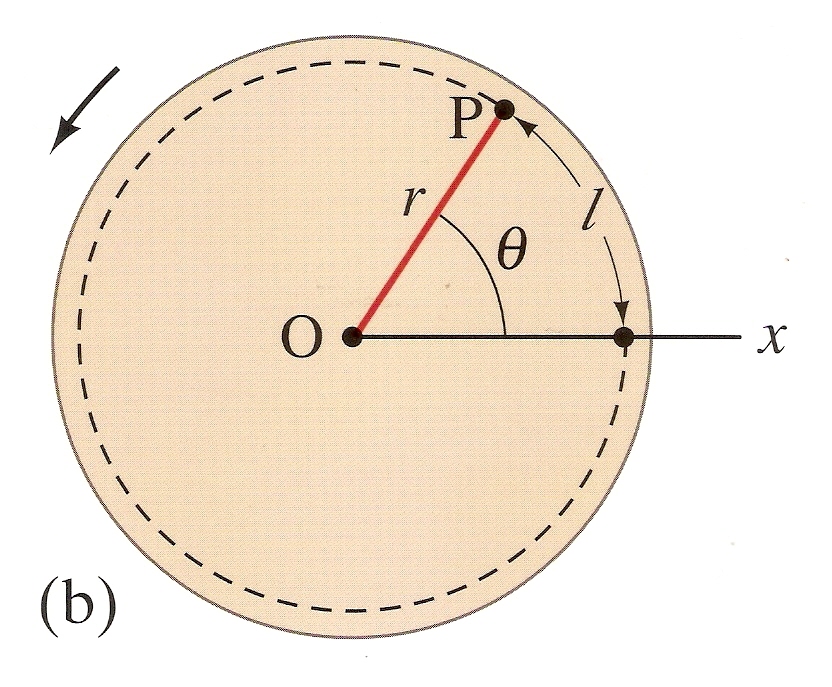 Frequency
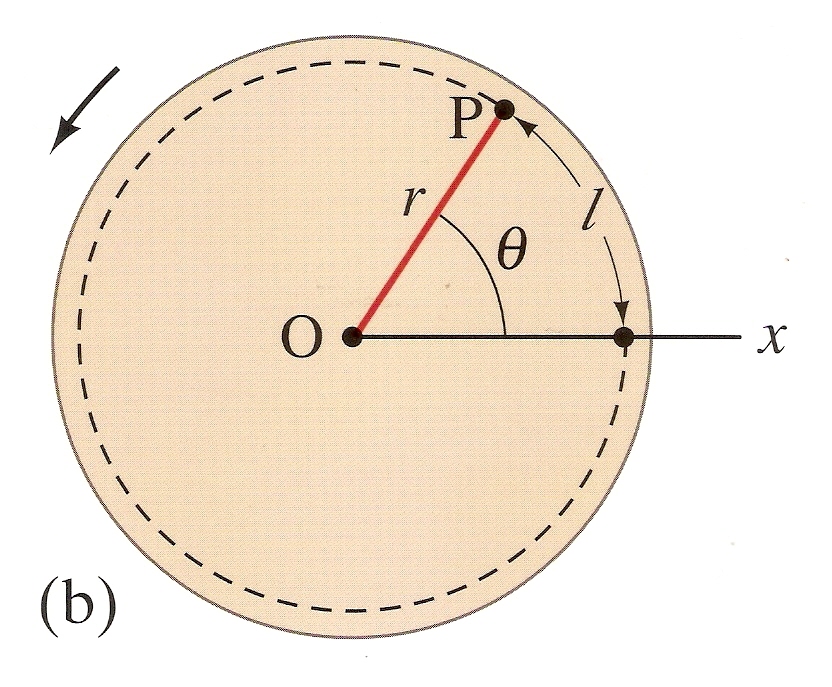 Relating SHM to Motion Around A Circle
The period in one complete oscillation of simple harmonic motion can be likened to the period of one complete revolution of a circle.
                                        angle swept
Time taken = ----------------------
				        angular speed (ω)
Relating SHM to Motion Around A Circle
Relating SHM to Motion Around A Circle
Using,


We then derive
Relating SHM to Motion Around A Circle
These equations yield the following graphs
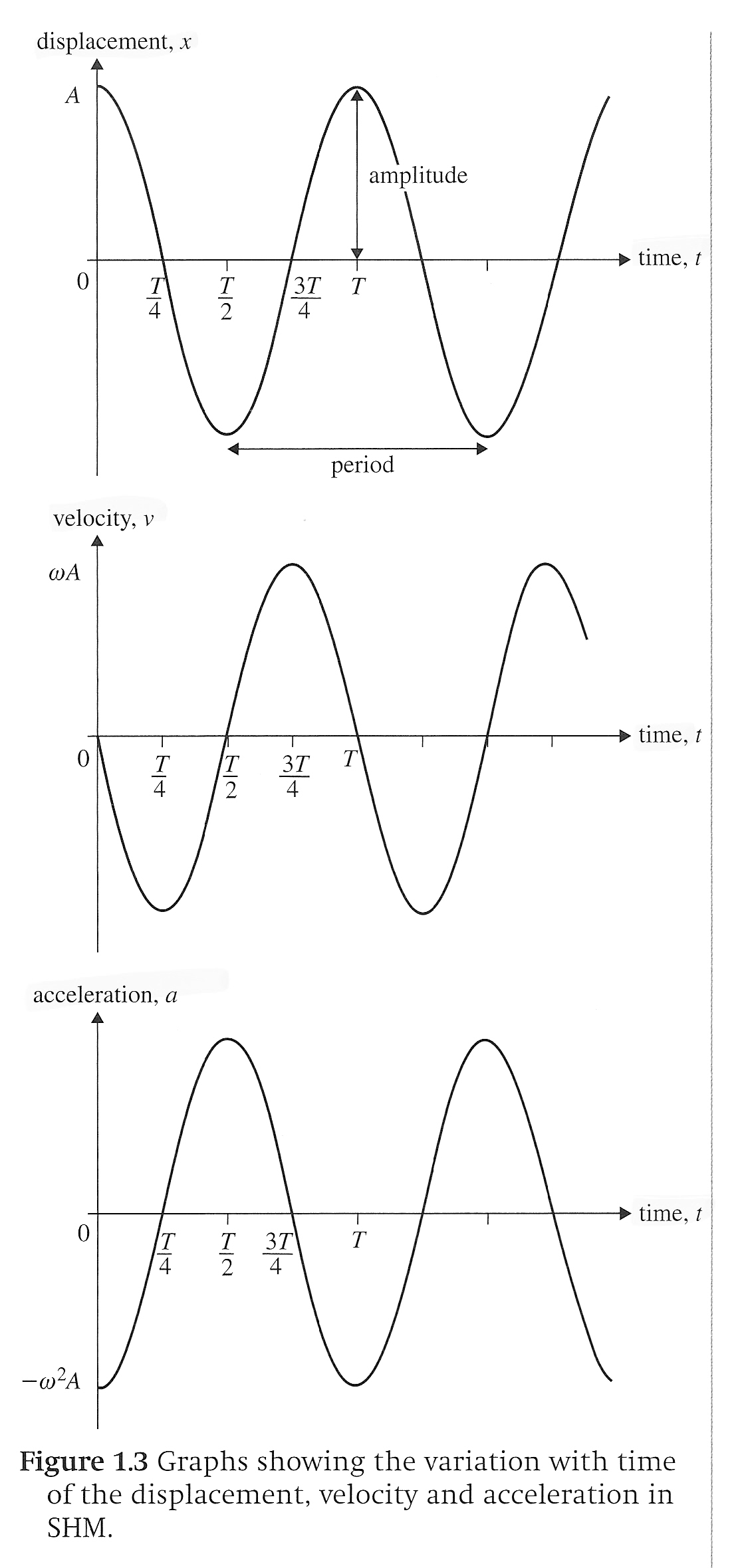 Relating SHM to Motion Around A Circle
These equations yield the following graphs
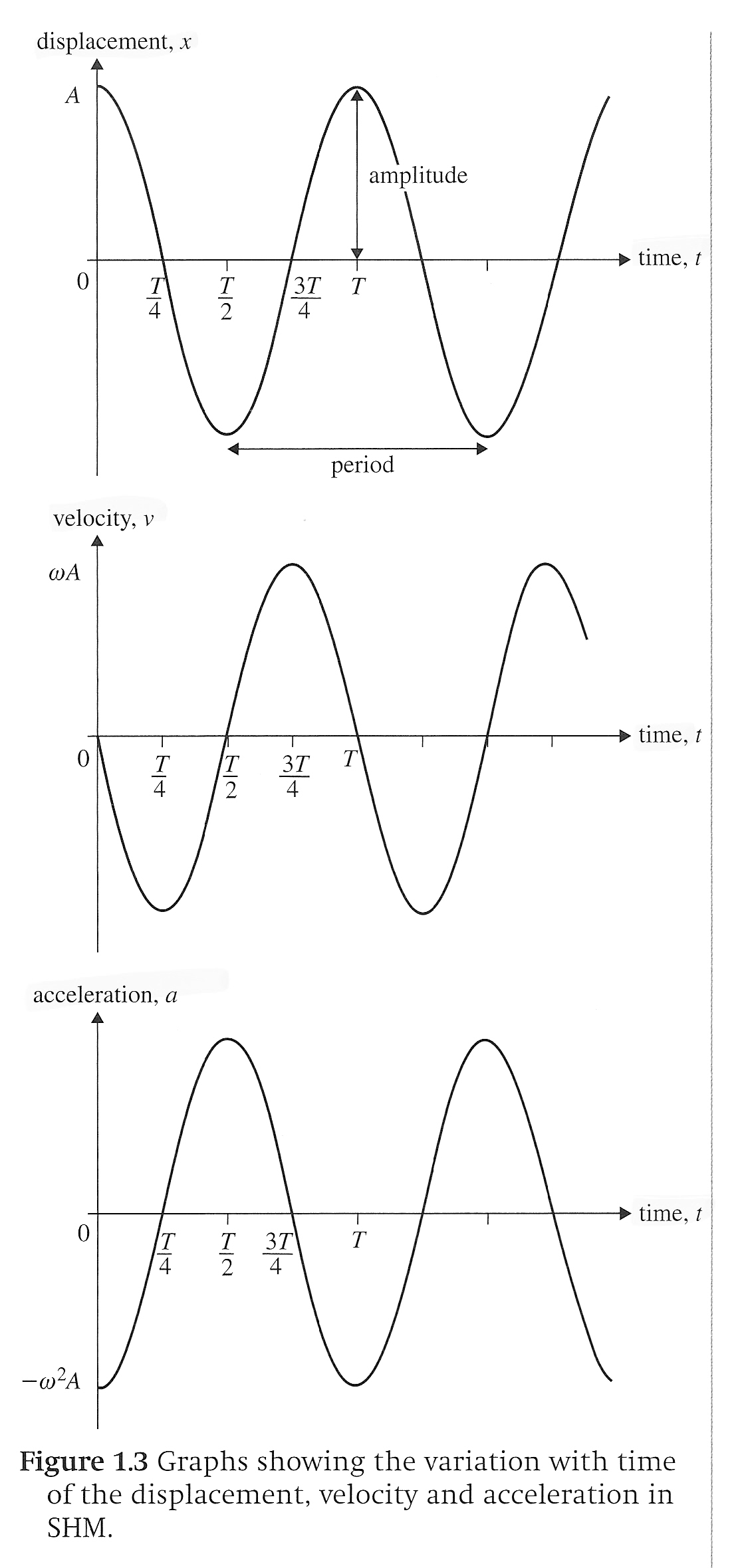 Relating SHM to Motion Around A Circle
These equations yield the following graphs
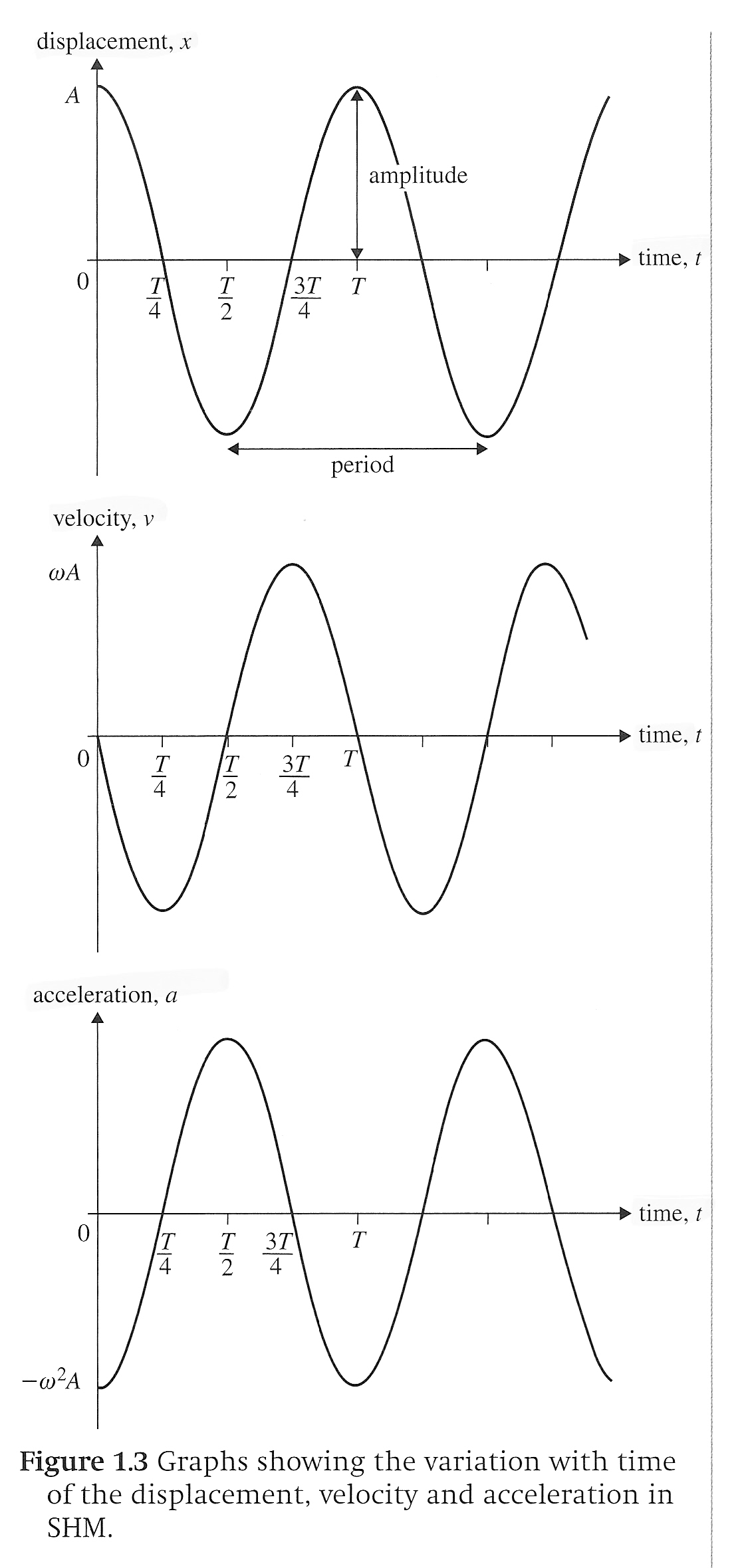 Relating SHM to Motion Around A Circle
These equations yield the following graphs





What is the difference                                                                between
Relating SHM to Motion Around A Circle
These equations yield the following graphs





What is the difference                                                                between
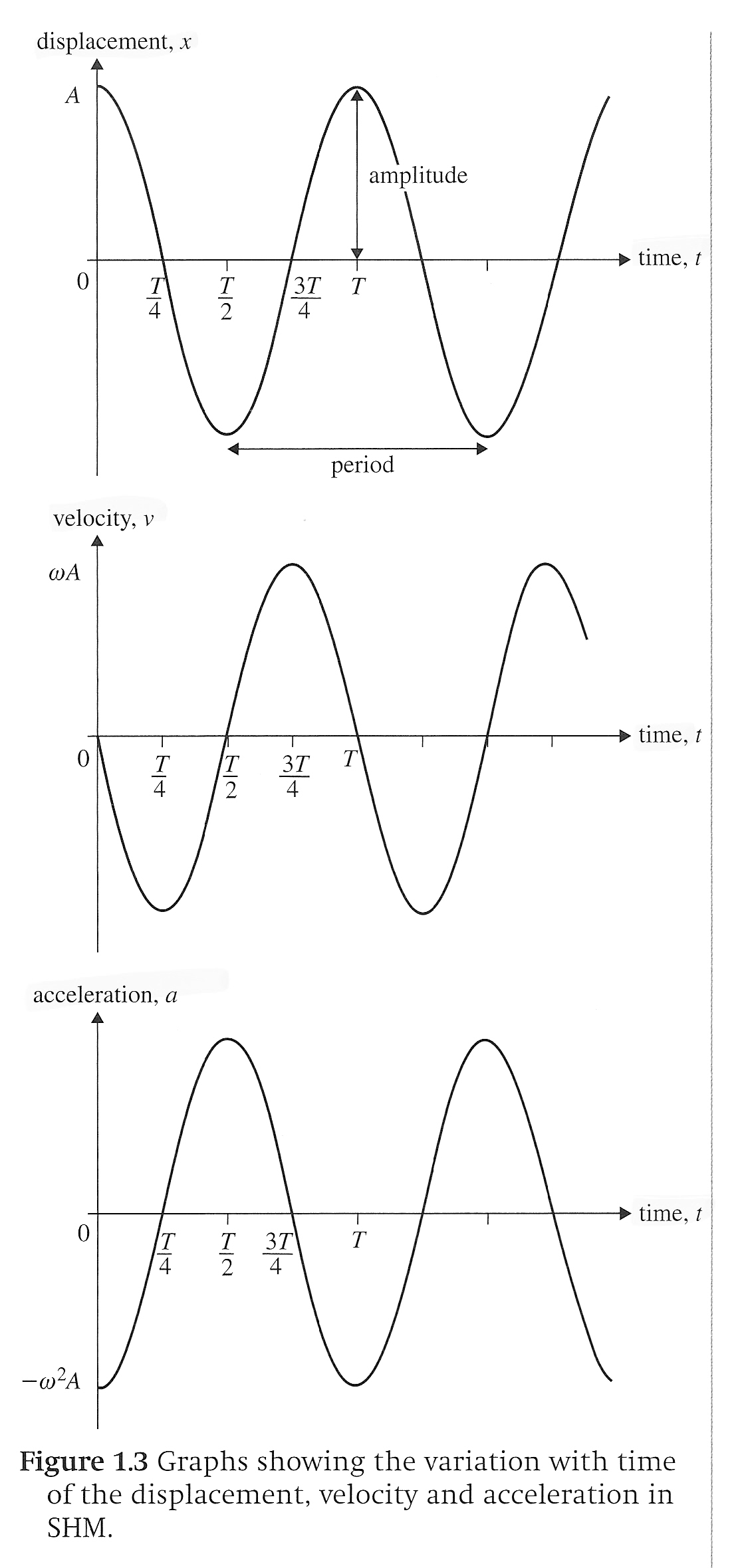 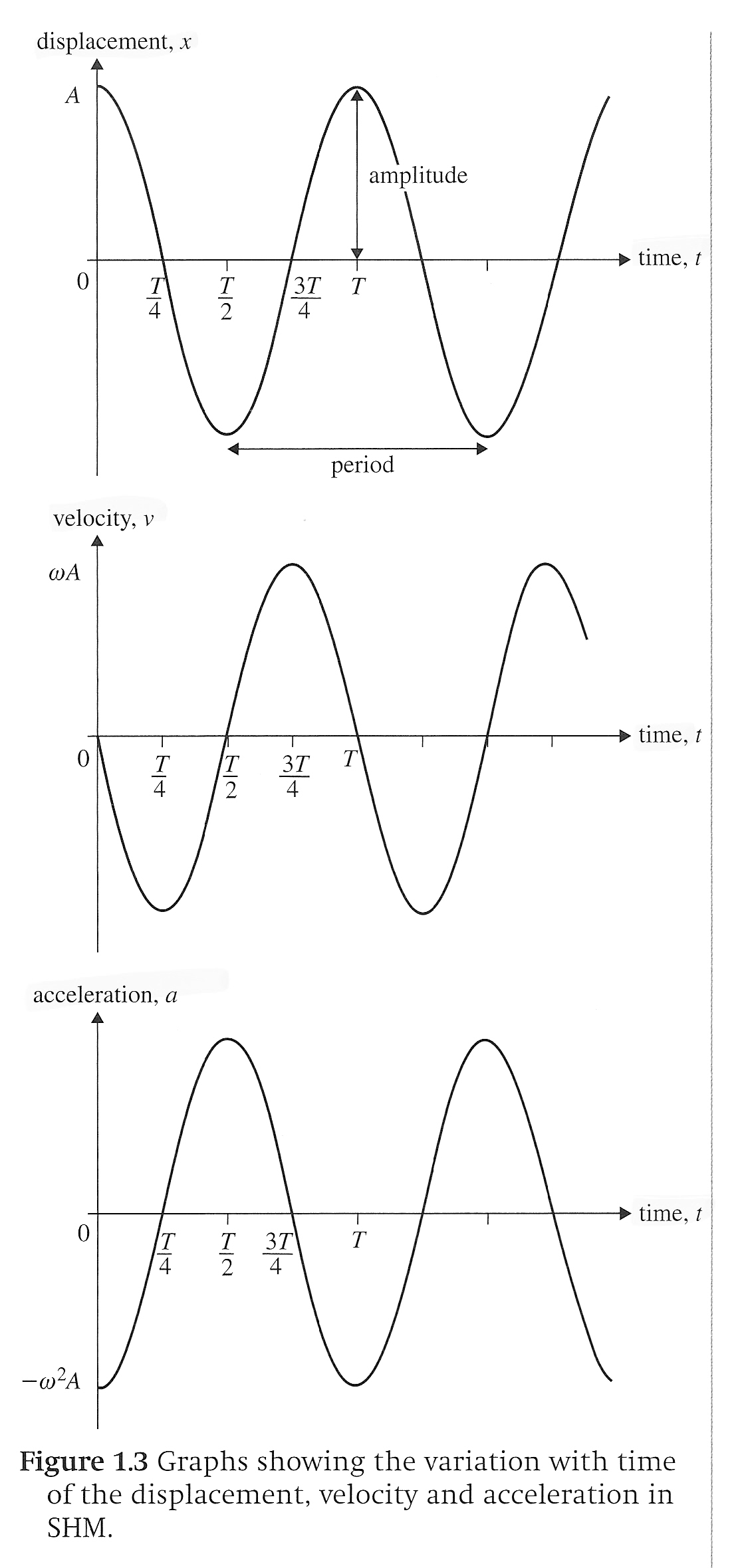 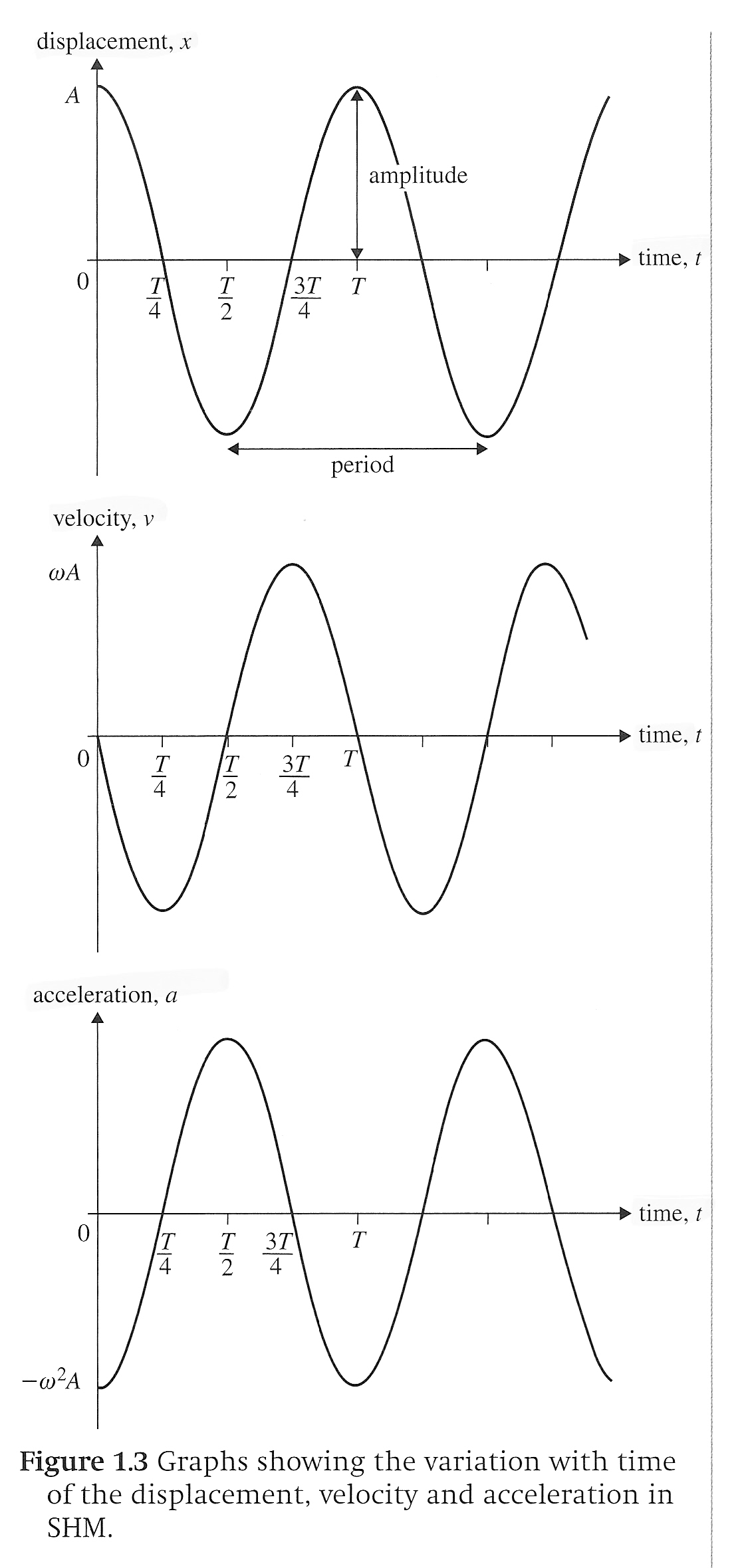 Relating SHM to Motion Around A Circle
These equations yield the following graphs
Definitions
Understand the terms displacement, amplitude and period
displacement (x) – distance from the equilibrium or zero point
amplitude (A) – maximum displacement from the equilibrium or zero point
period (T) – time it takes to complete one oscillation and return to starting point
Definitions
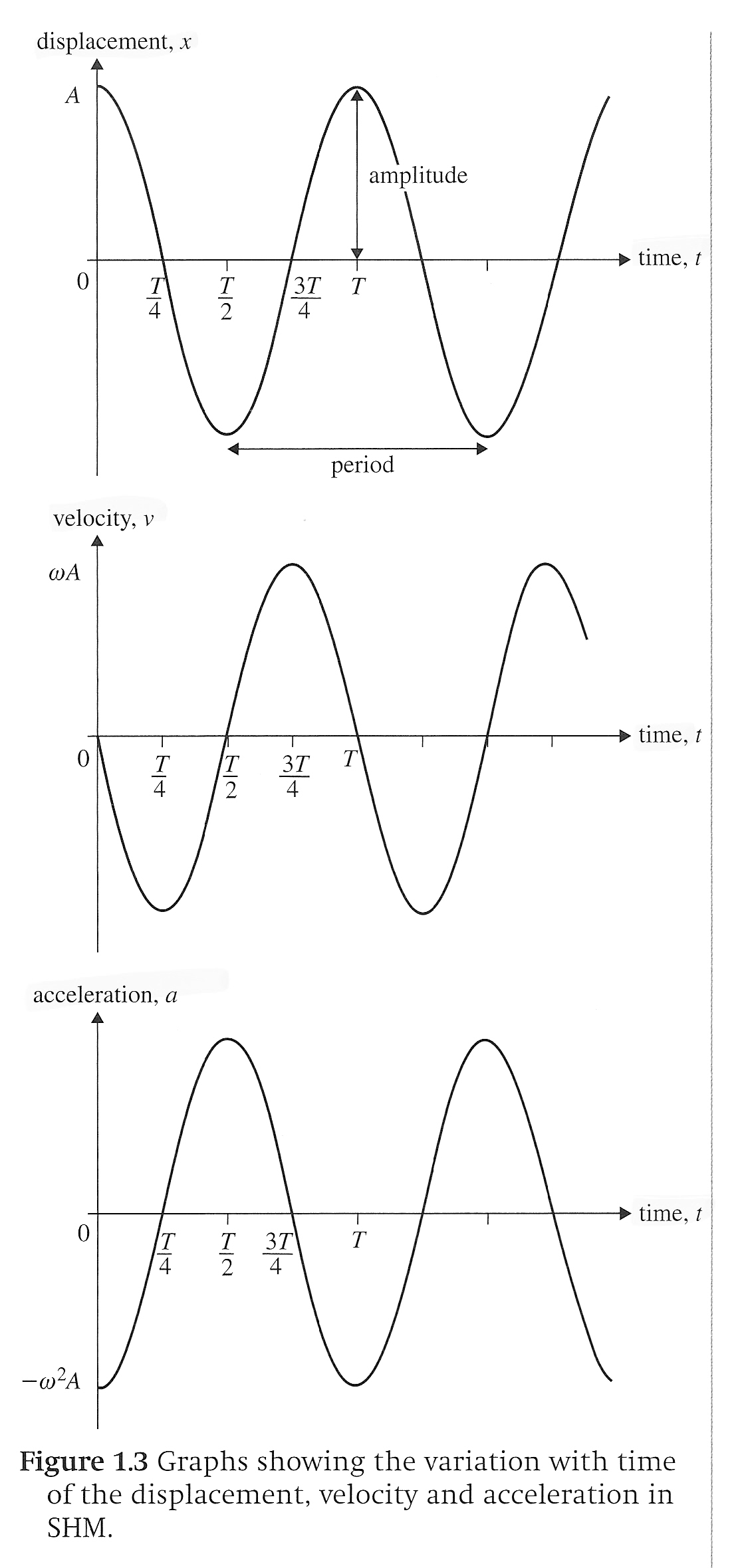 Definitions
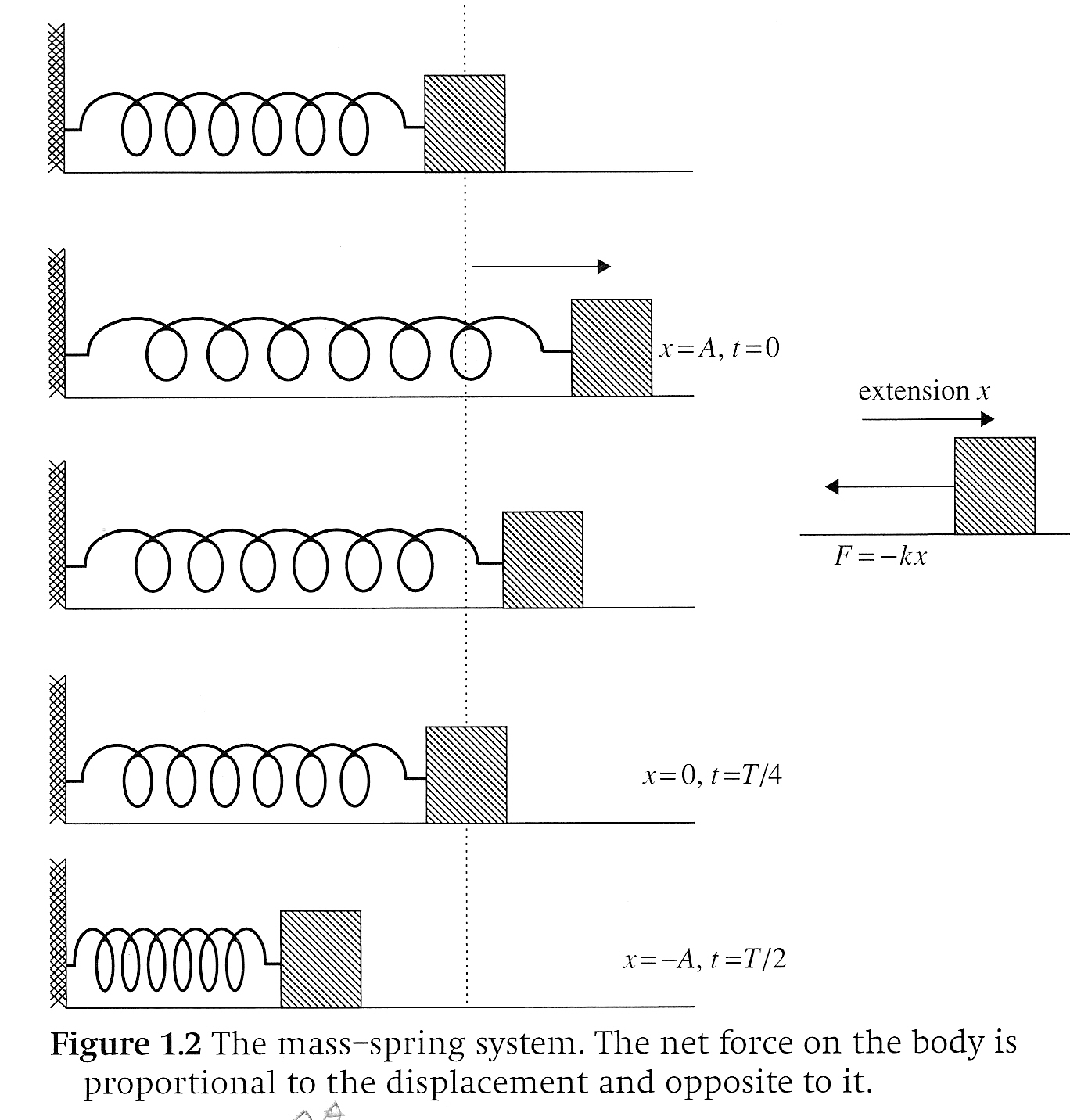 Definitions
Understand the terms period and frequency
frequency (f) – How many oscillations are completed in one second, equal to the inverse of the period
period (T) – Time for one complete oscillation, equal to the inverse of the frequency
Definitions
Understand the term phase;
phase (𝝋) – the difference between the actual position of a sine wave at t=0 and zero.  The value of 𝝋 determines the displacement at t=0
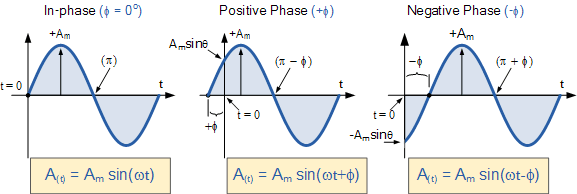 Phase Shift
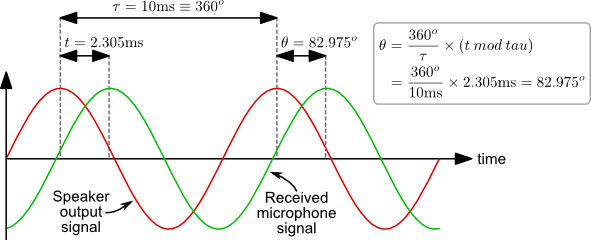 Energy in Simple Harmonic Motion
Conservation of Energy (assuming no dissipative forces
In simple harmonic motion there is continuous transformation of energy from kinetic energy into elastic potential energy and vice versa
Simple Harmonic Motion: Spring
no displ, no energy, no accl
max displ, max PE, max accl, zero KE
half max displ, half max PE, half max accl, half max KE
max displ, max PE, max accl, zero KE
zero displ, zero PE, zero accl, max KE
Simple Harmonic Motion: Spring
Energy in SHM
Understandings:
Simple harmonic oscillations 
Time period, frequency, amplitude, displacement and phase difference 
Conditions for simple harmonic motion
Data Booklet Reference:
Applications And Skills:
Qualitatively describing the energy changes taking place during one cycle of an oscillation 
Sketching and interpreting graphs of simple harmonic motion examples
Utilization:
Isochronous oscillations can be used to measure time 
Many systems can approximate simple harmonic motion: mass on a spring, fluid in U-tube, models of icebergs oscillating vertically in the ocean, and motion of a sphere rolling in a concave mirror 
Simple harmonic motion is frequently found in the context of mechanics (see Physics topic 2)
Essential Idea:
A study of oscillations underpins many areas of physics with simple harmonic motion (SHM), a fundamental oscillation that appears in various natural phenomena.
Tacoma Narrows Bridge Collapse
Homework
#Page 152, #1-5 
Beautiful
Resonance
Stopped Here 2/21/2013